2024年04月07日
主日崇拜

教会聚会
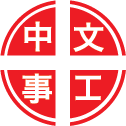 中文崇拜：每周日上午  9:30 , Baskin Chapel
中文主日學：每周日上午 11:00 , 教室2140B
  生命團契：每周五晚上  6:30 , 教室2103
请大家安静，预备心
如鹿切慕溪水
66, As the Deer
聖哉，聖哉，聖哉
8, Holy! Holy! Holy!
Psalms 詩篇
145:17-21
17 耶和华在他一切所行的，无不公义。在他一切所作的，都有慈爱。
18 凡求告耶和华的，就是诚心求告他的，耶和华便与他们相近。

17 The Lord is righteous in all his ways and loving toward all he has made.
18 The Lord is near to all who call on him, to all who call on him in truth.
19 敬畏他的，他必成就他们的心愿。也必听他们的呼求，拯救他们。
20 耶和华保护一切爱他的人，却要灭绝一切的恶人。

19 He fulfills the desires of those who fear him; he hears their cry and saves them.
20 The Lord watches over all who love him, but all the wicked he will destroy.
21 我的口要说出赞美耶和华的话。惟愿凡有血气的，都永永远远称颂他的圣名。

21 My mouth will speak in praise of the Lord . Let every creature praise his holy name for ever and ever.
祈禱
Prayer
一切全獻上
353, I Surrender All
奉獻祈禱
Offertory Prayer
Judges 士師記
17:1-6
1 以法莲山地有一个人名叫米迦。
2 他对母亲说，你那一千一百舍客勒银子被人拿去，你因此咒诅，并且告诉了我。看哪。这银子在我这里，是我拿去了。他母亲说，我儿阿，愿耶和华赐福与你。

1 Now a man named Micah from the hill country of Ephraim
2 said to his mother, "The eleven hundred shekels of silver that were taken from you and about which I heard you utter a curse-I have that silver with me; I took it." Then his mother said, "The LORD bless you, my son!"
3 米迦就把这一千一百舍客勒银子还他母亲。他母亲说，我分出这银子来为你献给耶和华，好雕刻一个像，铸成一个像。现在我还是交给你。
4 米迦将银子还他母亲，他母亲将二百舍客勒银子交给银匠，雕刻一个像，铸成一个像，安置在米迦的屋内。

3 When he returned the eleven hundred shekels of silver to his mother, she said, "I solemnly consecrate my silver to the LORD for my son to make a carved image and a cast idol. I will give it back to you."
4 So he returned the silver to his mother, and she took two hundred shekels of silver and gave them to a silversmith, who made them into the image and the idol. And they were put in Micah's house.
5 这米迦有了神堂，又制造以弗得和家中的神像，分派他一个儿子作祭司。
6 那时以色列中没有王，各人任意而行。

5 Now this man Micah had a shrine, and he made an ephod and some idols and installed one of his sons as his priest.
6 In those days Israel had no king; everyone did as he saw fit.
今日證道

耶稣还是偶像



王牧师
默 祷
Prayerful Meditation
報 告
Announcements
BBC 中文事工通知
歡迎新朋友
Welcome New Friends
祝 福
Benediction
彼此問安
Greeting of Peace